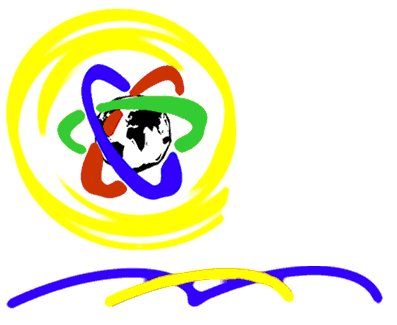 Урок-исследование по теме: «Влияние радиации на здоровье человека»                                                                                          (11-й класс)
1
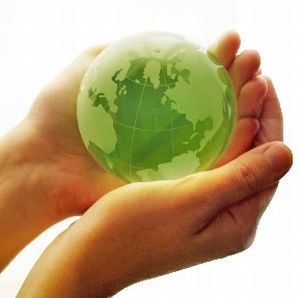 Цели урока: 
–– сформировать знания о радиоактивности, единицах измерения, источниках и природе радиации раскрыть понятие радиочувствительности;
изучить механизм воздействия радиации на организм человека и последствия этого воздействия;
научиться применять на практике экологические законы.
2
[Speaker Notes: Среди активистов "зеленых" движений царит довольно опасная убежденность в том, что их благородные цели оправдывают любые средства, особенно в борьбе с ядерной энергетикой]
«АЭС – это благо или зло для человека?»
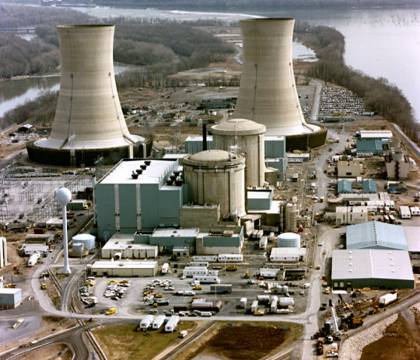 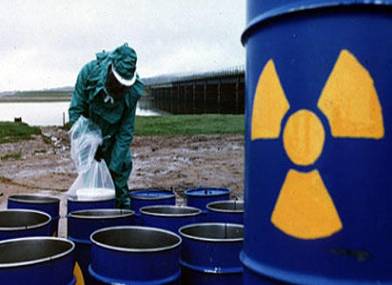 3
«Недалеко время, когда человек получит в свои руки атомную энергию… такой источник силы, который даст ему возможность строить свою жизнь, как он захочет… Сумеет ли человек воспользоваться этой силой, направить ее на добро, а не на самоуничтожение?»
В.И. ВЕРНАДСКИЙ (1922 г.)
4
[Speaker Notes: Угли Кузбасса имеют, как правило, небольшие концентрации урана «при относительно высоких концентрациях тория». Вместе с тем на отдельных предприятиях Кемеровской области, например на Итатском угольном разрезе, содержание естественных радионуклидов в значительной части добываемых углей достигает 1000 Бк/кг и более]
Источники и природа радиации.
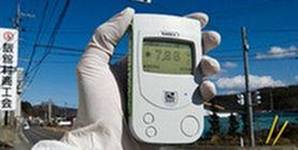 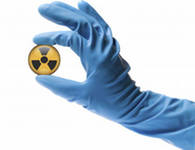 5
Естественные источники радиации
6
7
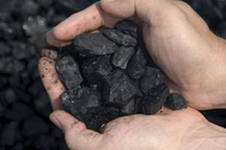 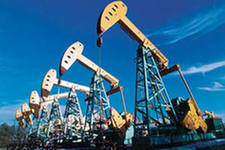 8
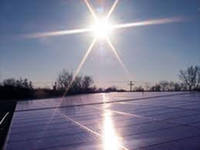 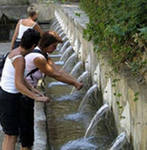 9
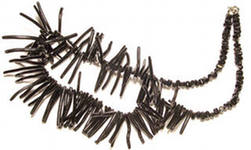 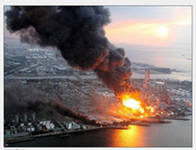 10
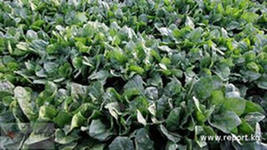 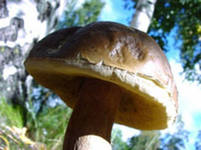 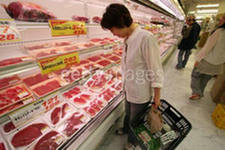 11
Искусственные источники радиации
12
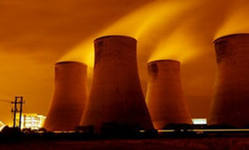 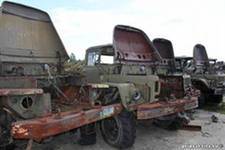 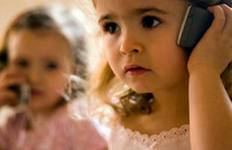 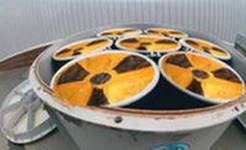 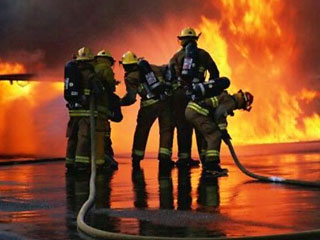 13
КОНСТТУЦИЯ РФ.
СТ.42. «каждый имеет право но благоприятную окружающую среду, достоверную информацию о ее состоянии и на возмещения ущерба, причинённого его здоровью или имуществу экологическим правонарушением»
14
Влияние радиации на организм человека
15
[Speaker Notes: ТЭС мощностью 1 ГВт потребляет в год 1500 эшелонов угля (для сравнения: АЭС такой мощности только несколько вагонов ядерного топлива).]
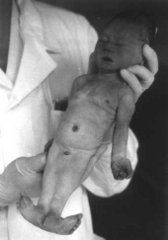 Врожденные аномалии
 и ожоги при облучении
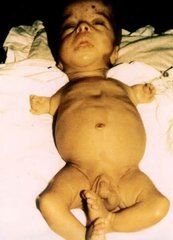 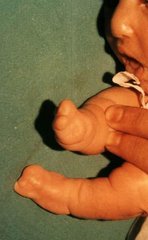 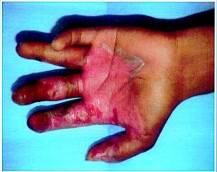 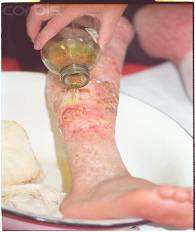 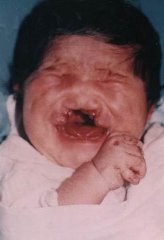 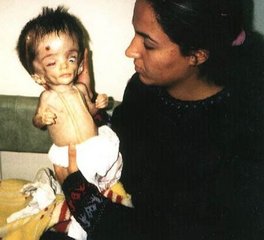 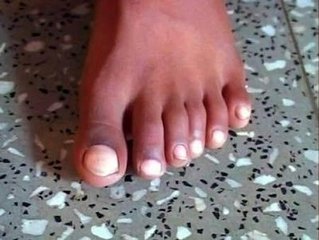 16
ЗАКОН «ОБ ОХРАНЕ ОКРУЖАЮЩЕЙ ПРИРОДНОЙ СРЕДЫ».
Право граждан на здоровую и благоприятную окружающую среду.
17
Карта расположения АЭС в России
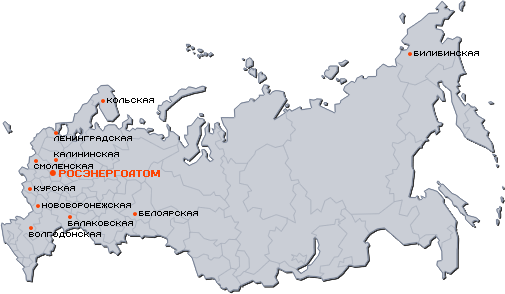 18
Исследовательская часть
Проанализируйте последствия, к которым привела катастрофа на Чернобыльской АЭС .
Прочтите текст и по статистическим данным постройте график роста определенного заболевания или аномалии. 

Доложите классу о результатах исследования.
19
[Speaker Notes: Фотосинтез - процесс образования органических веществ, который совершается в клетках зеленых растений на свету при участии углекислого газа и воды; сопровождается выделением кислорода и поглощением энергии солнца, накапливающейся в виде энергии химических связей. 
Фотосинтез - превращение зелеными растениями и фотосинтезирующими микроорганизмами лучистой энергии Солнца в энергию химических связей органических веществ. Фотосинтез происходит с участием поглощающих свет пигментов, прежде всего хлорофилла. Фотосинтез обеспечивает все земные организмы химической энергией. 
Хлорофилл - зеленый пигмент растений, содержащийся в хлоропластах. В процессе фотосинтеза хлорофилл поглощает световую энергию и превращает ее в энергию химических связей органических соединений…]
Атомные электростанции (АЭС)(примерно 17%)
Положительные особенности АЭС:
продолжительная работа на ограниченном по массе источнике энергии;
возможность обеспечения электроэнергией регионов, находящихся вдали от источников органического топлива или гидроэнергетических ресурсов; 
предполагаемая неисчерпаемость ядерного топлива;
возможность одновременного получения материала для создания ядерного оружия;
отсутствие химического загрязнения окружающей среды;
отсутствие негативных экологических последствий, подобных строительству плотин и водохранилищ.
20
Отрицательные особенности АЭС:
утечки радиации в штатном режиме;
радиоактивная опасность в случае аварии;
сложность безопасного  захоронения ядерных отходов;
непродолжительность проектного срока службы АЭС;
сложность решения проблемы демонтажа АЭС и обезвреживания радиоактивных конструкций;
достаточно высокая себестоимость получаемой электроэнергии;
весьма ограниченные ресурсы урана для получения ядерного топлива.
21
Домашнее задание : Подумайте , какие новые виды  энергии вы предложили бы  в качестве альтернативы ядерной энергии ?
22
Я убежден, что ядерная энергетика необходима человечеству и должна развиваться, но только в условиях практически полной безопасности. Академик А.Д.Сахаров
23